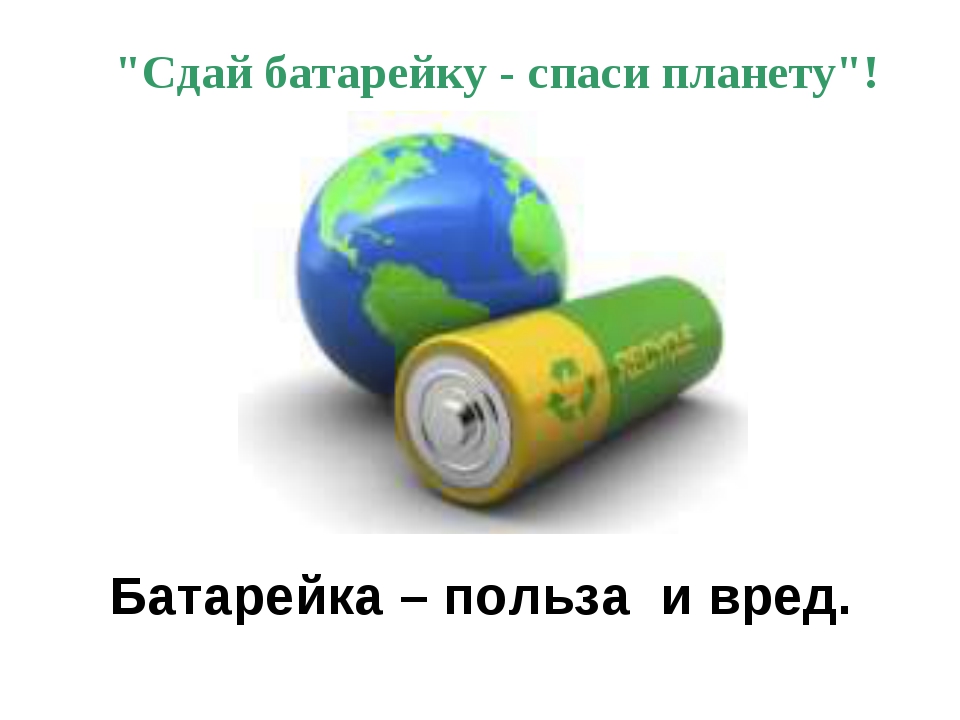 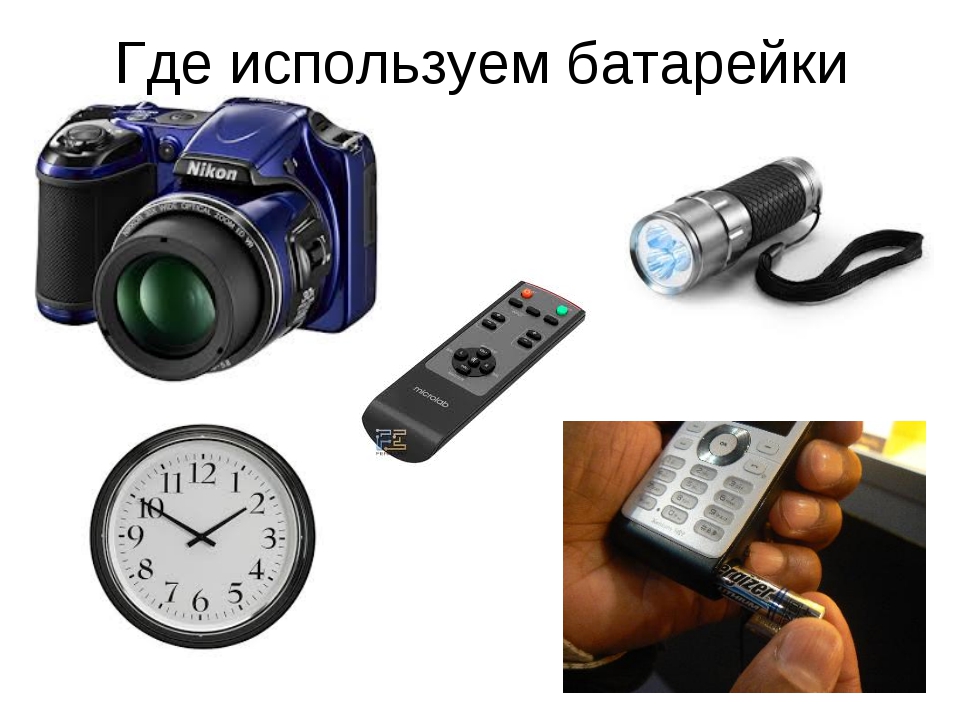 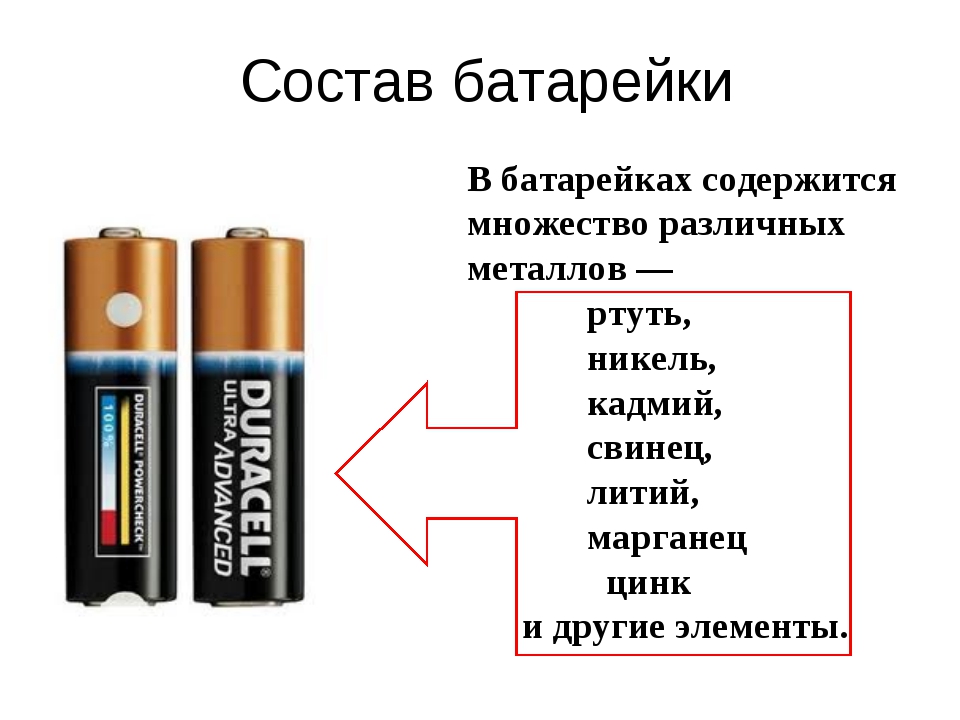 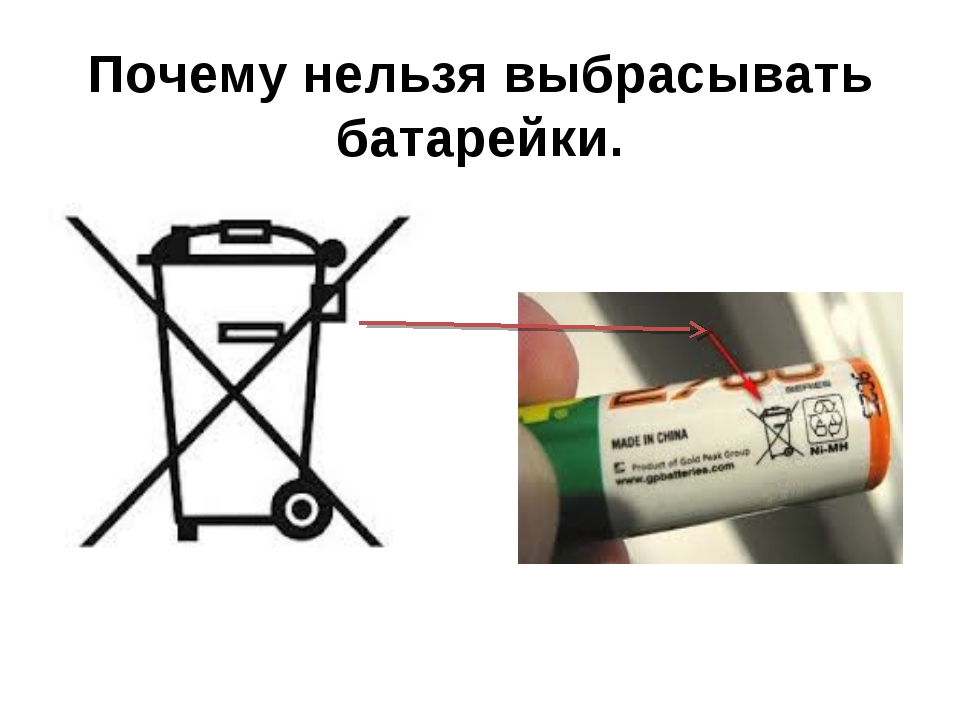 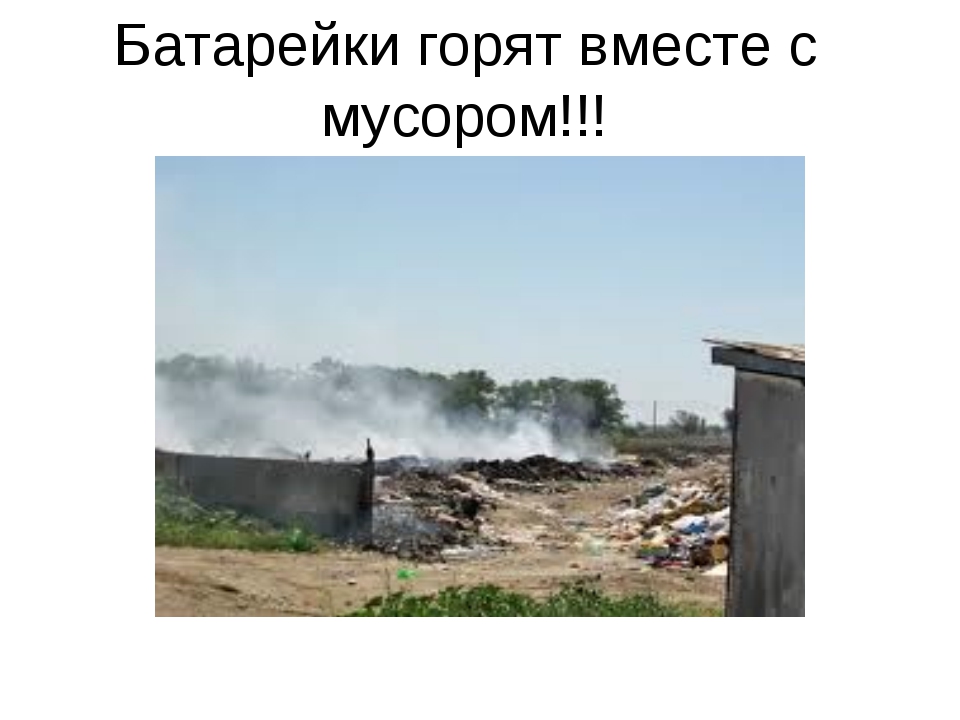 Анкетирование
1.Используете ли вы в быту батарейки?  Где?  (Подчеркните, напишите свое)
	-в пультах дистанционного управления
	-в телефонах
	-в игрушках
	- в часах
	-в фотоаппаратах      
 
2.Приносит ли вред неправильная утилизация отработанных батареек?
                  Да                                                            Нет
3.Как вы поступаете с отработанными батарейками?
	-храню дома
	-сдаю в пункт приема
	-выкидываю в мусорные баки
 
4.Что означает этот знак?
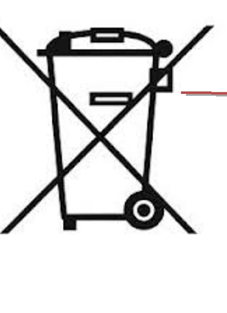 Информирование населения.
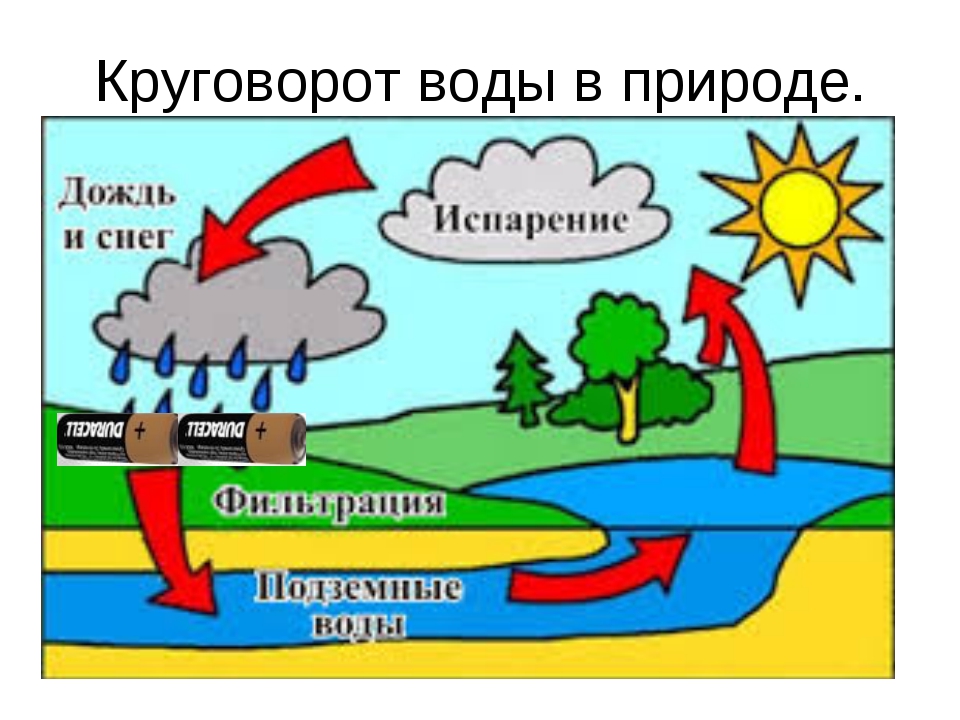 Хотите пить чистую воду, дышать свежим воздухом?
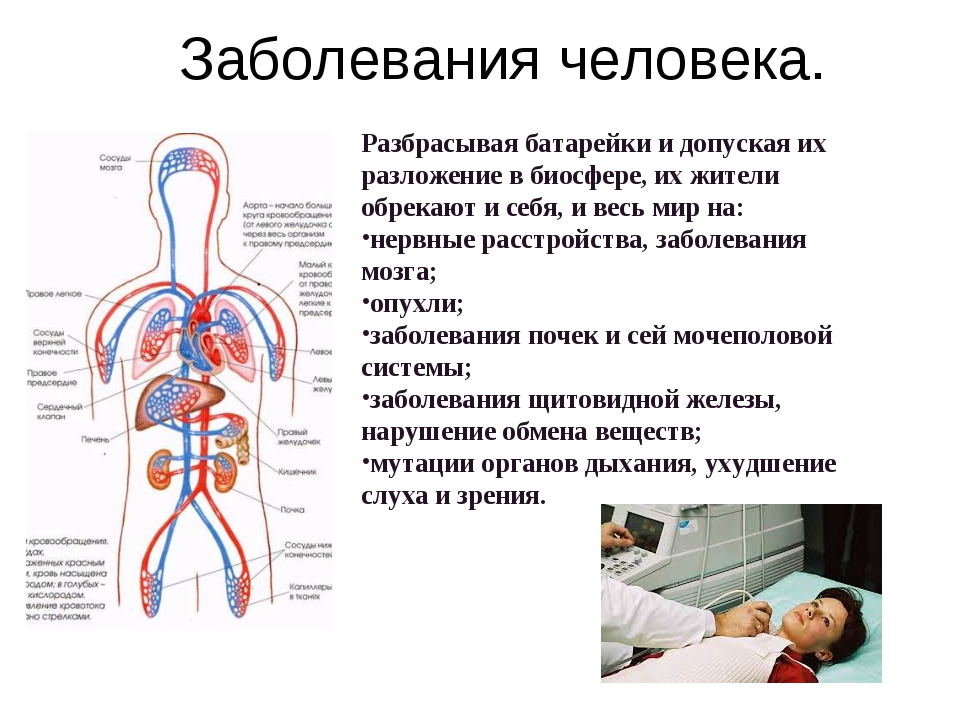 Зачем сдавать батарейки?
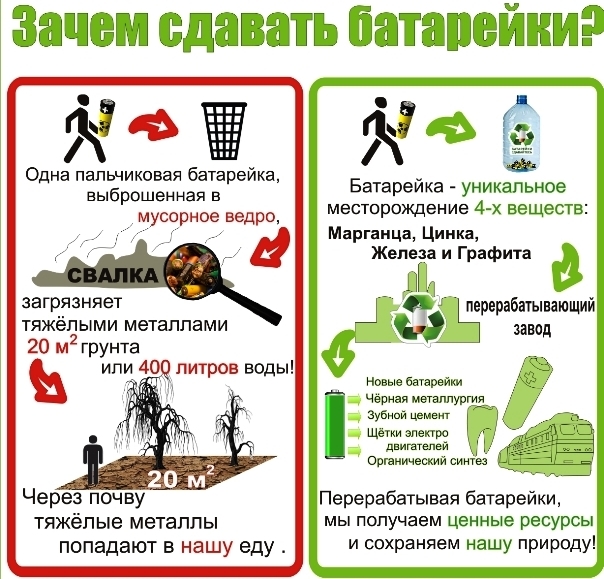 Собранные батарейки сдали на утилизацию.
Распространение листовок.
Изготовление экоконтейнеров.
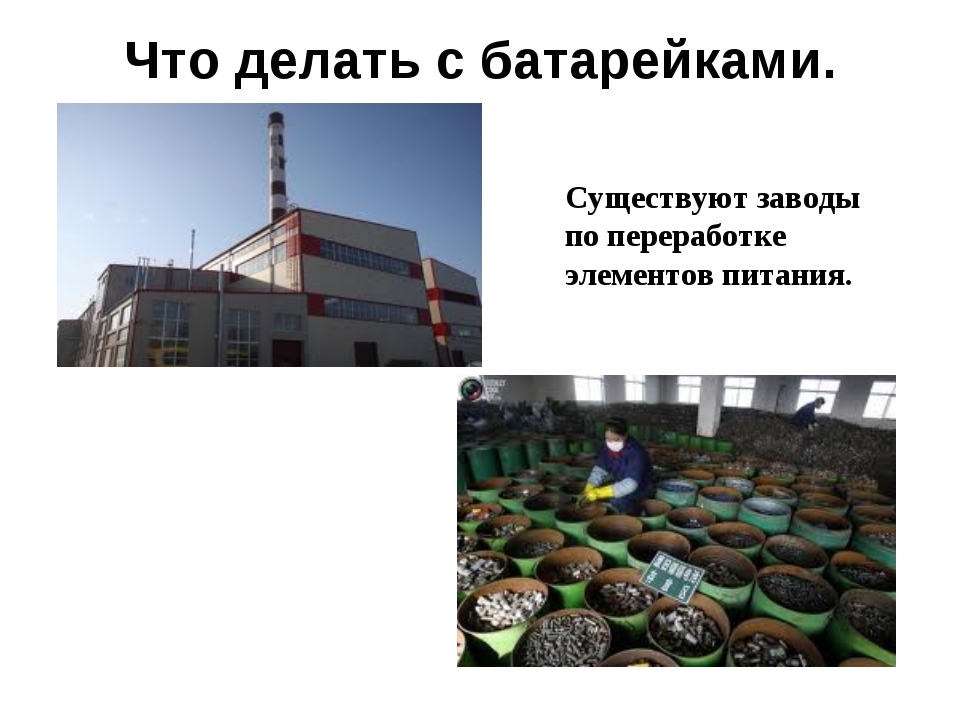 Сдал батарейку…спасаешь планету!